Salivary Gland Anatomic Anomalies and Foreign Bodies
AHNS Salivary Endoscopy Course
Nicholson Center Orlando, Florida
April 9, 2013
Harry Hoffman MD MS
3,000 page handout with videos/photos: search for “Iowa Protocols” 
search: “AHNS Salivary Lectures 2013”
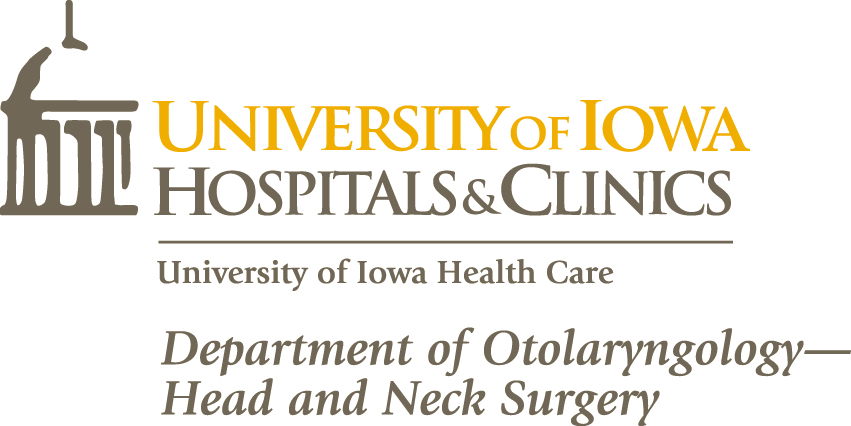 Disclosures
None
Anatomic Anomalies
Parotid:
          Normal ductal system
	Accessory lobe
          Anomalous drainage acquired and congenital
Submandibular
	Relationship to lingual nerve and sublingual gland 
Sublingual 
	Ducts of Rivinus
	Bartholin’s duct
Anatomic Anomalies
Parotid: Normal ductal system / Accessory Lobe
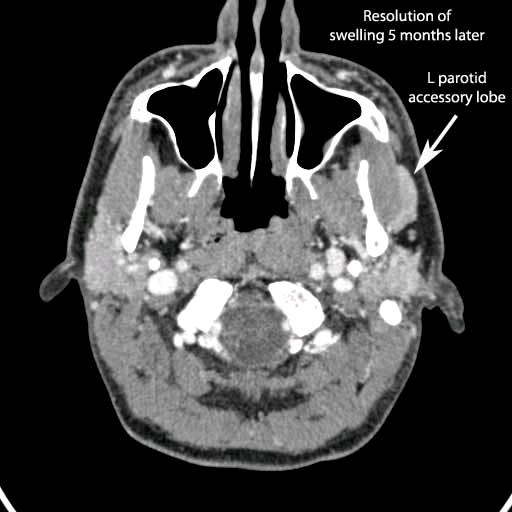 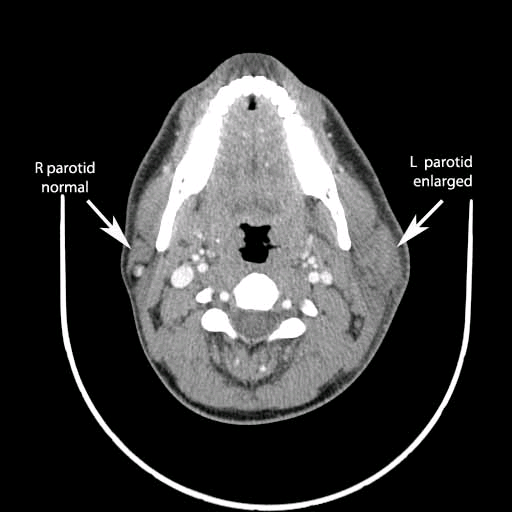 Anatomic Anomalies
Parotid: Normal ductal system / Accessory Lobe
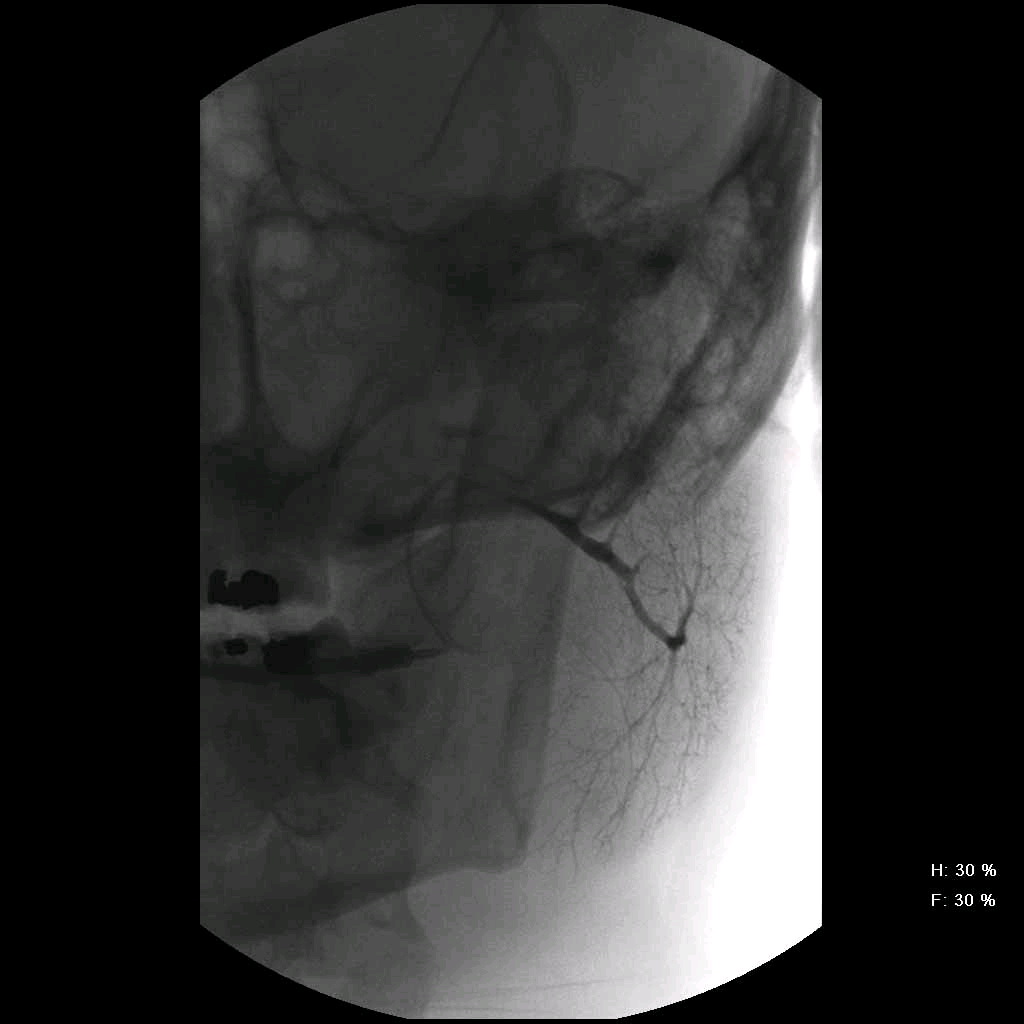 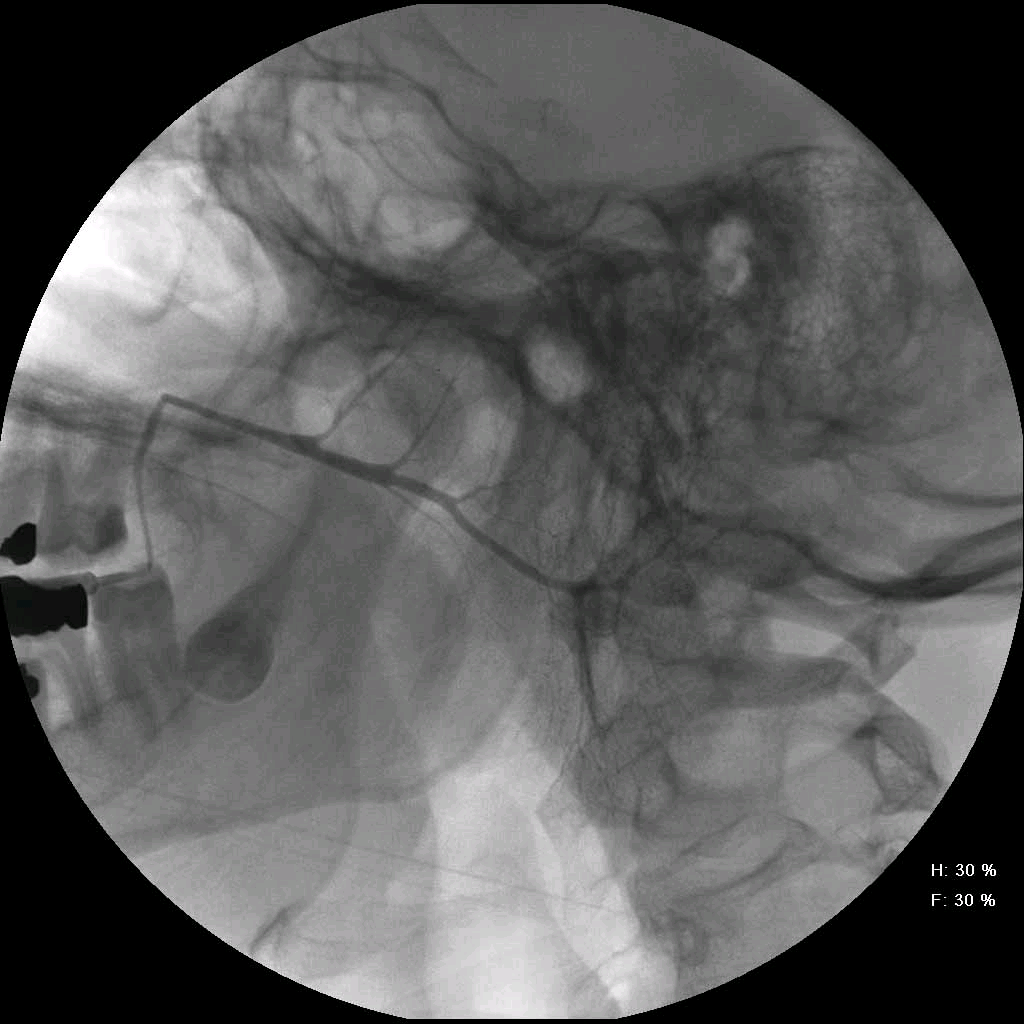 Anatomic Anomalies
Parotid: Accessory Lobe Stone
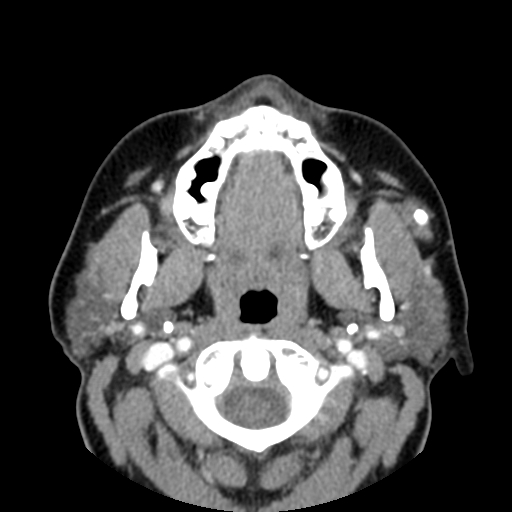 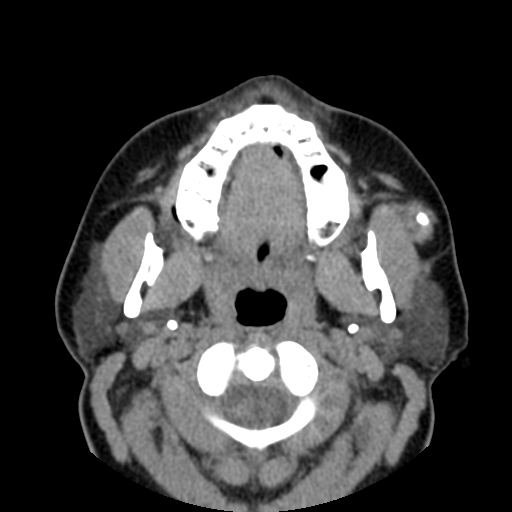 Anatomic Anomalies
Parotid: Accessory Lobe Stone
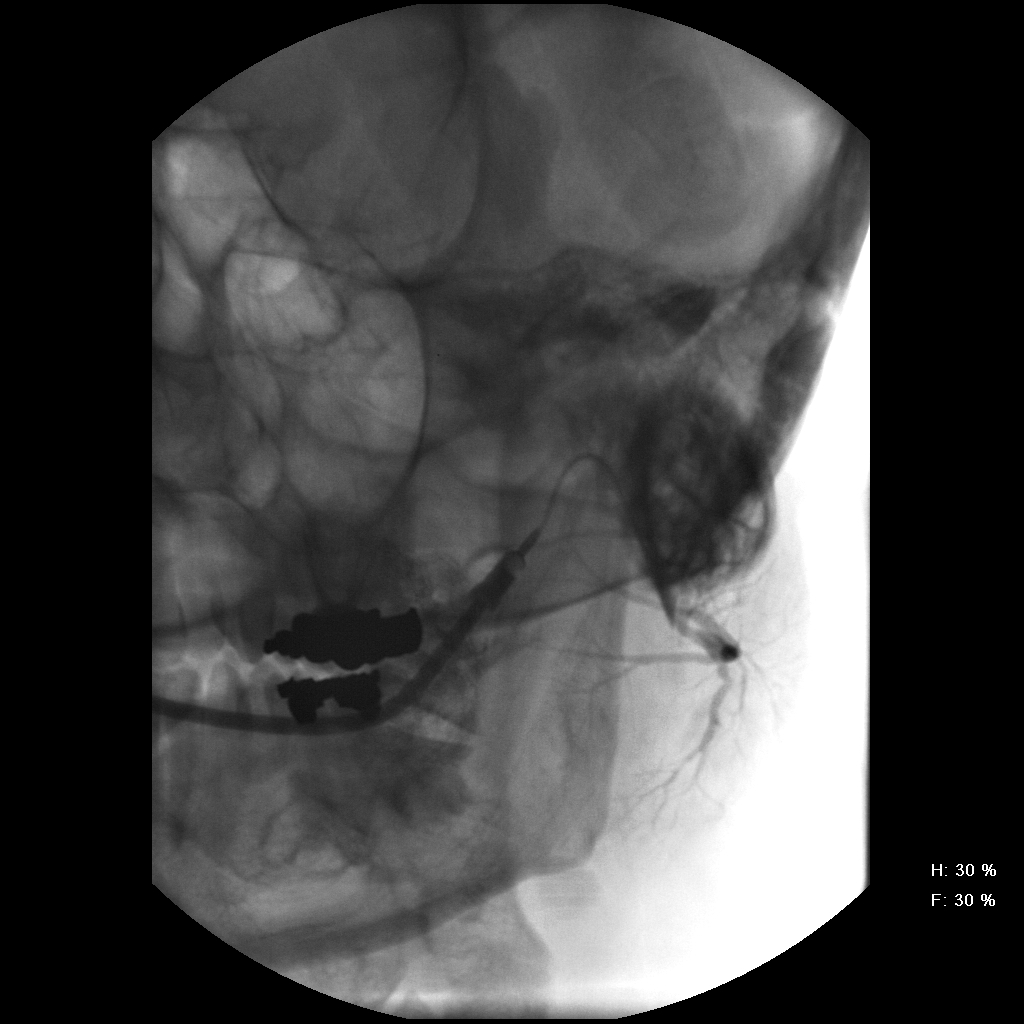 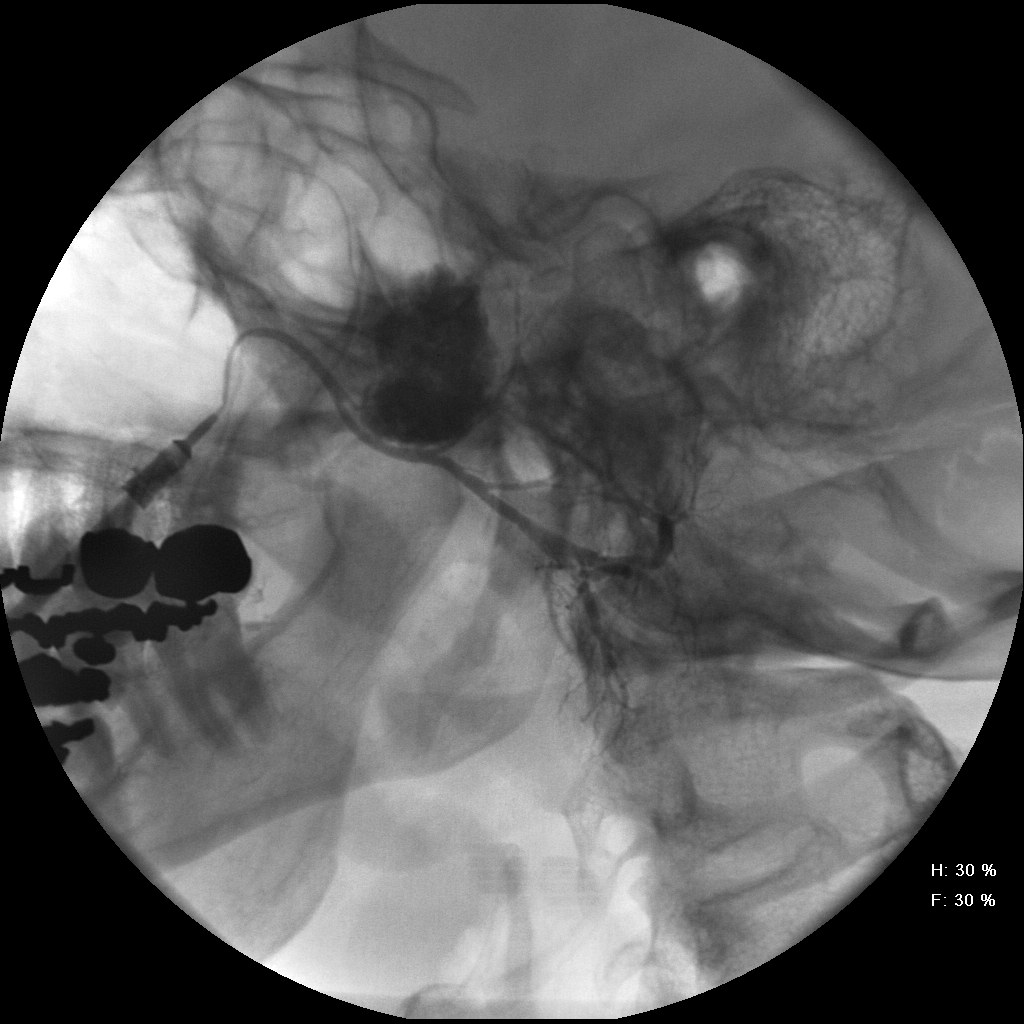 Anatomic Anomalies
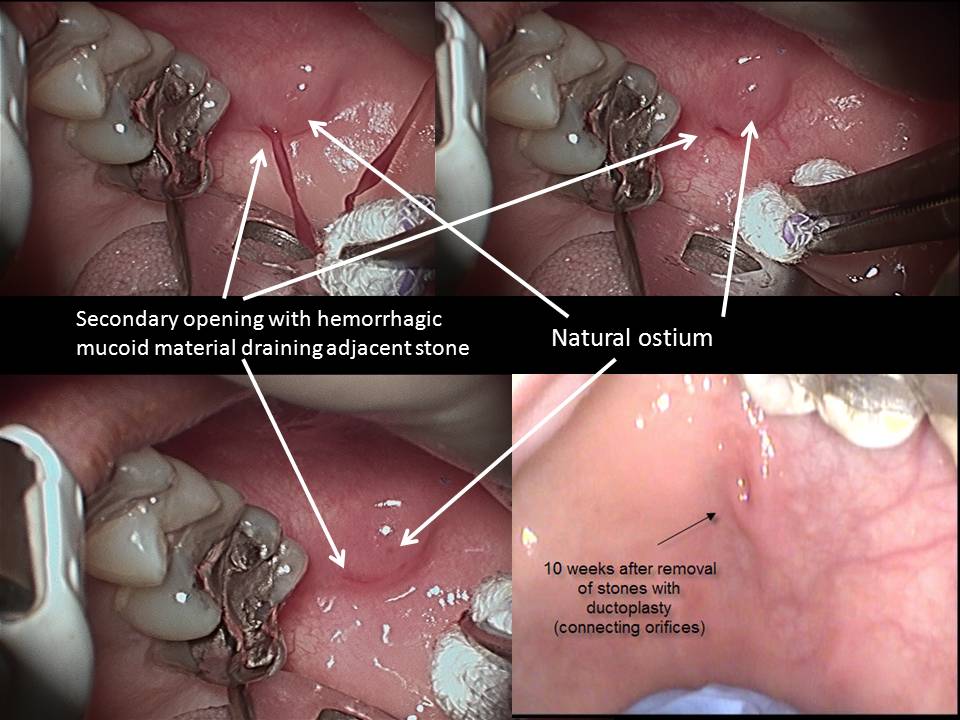 Parotid:  Anomalous drainage acquired and congenital
Anatomic Anomalies
Submandibular
       Relationship to lingual nerve and sublingual gland
Sublingual 
	Ducts of Rivinus
	Bartholin’s duct
Anatomic Anomalies
Submandibular
       Relationship to lingual nerve and sublingual gland
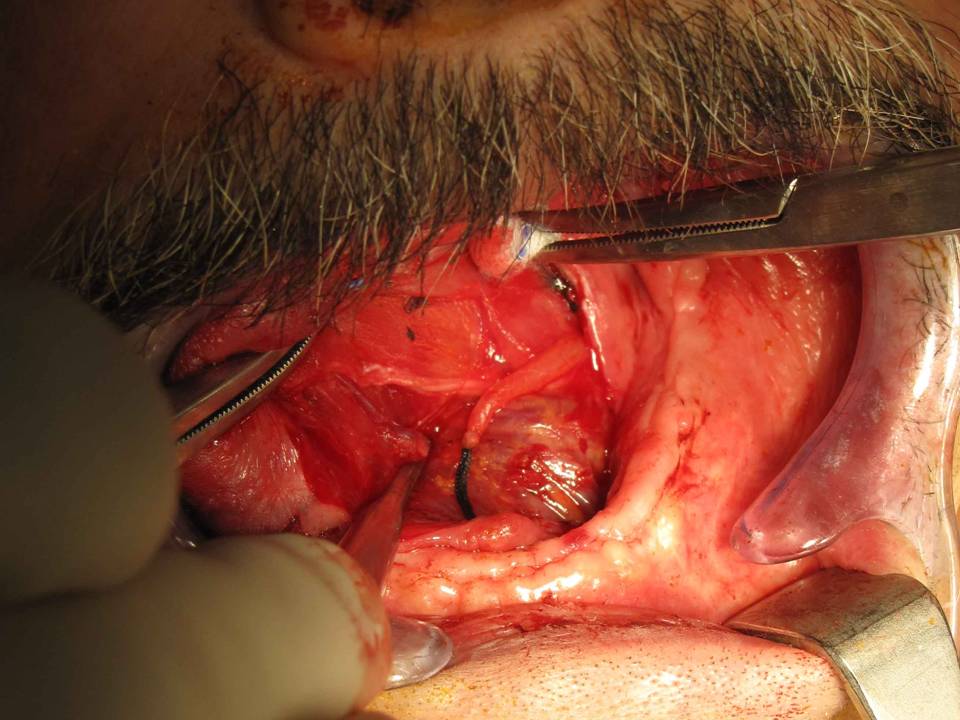 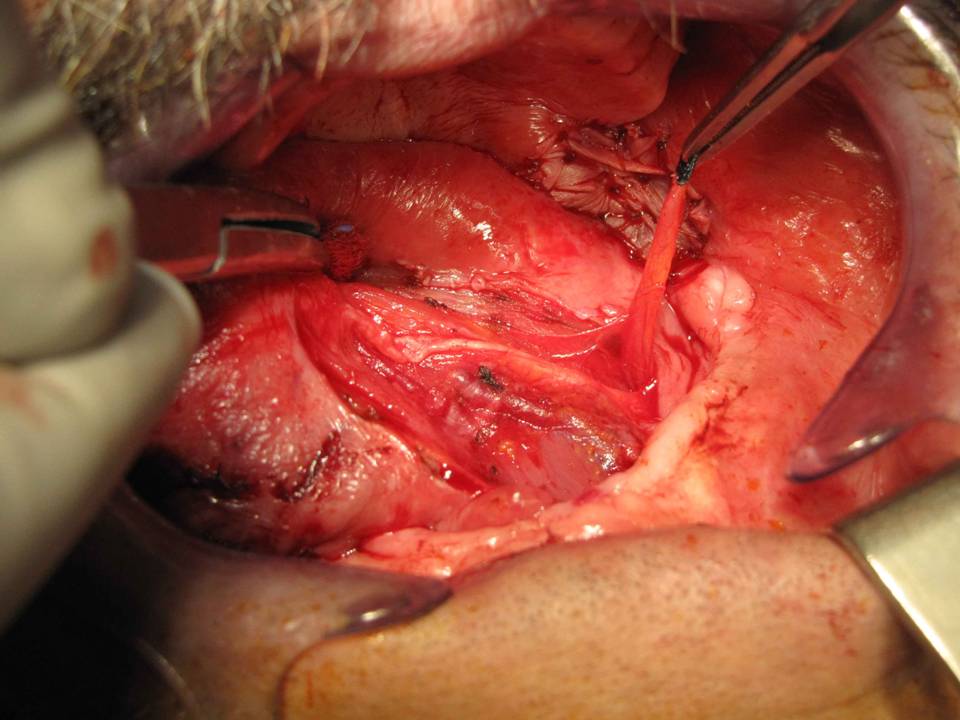 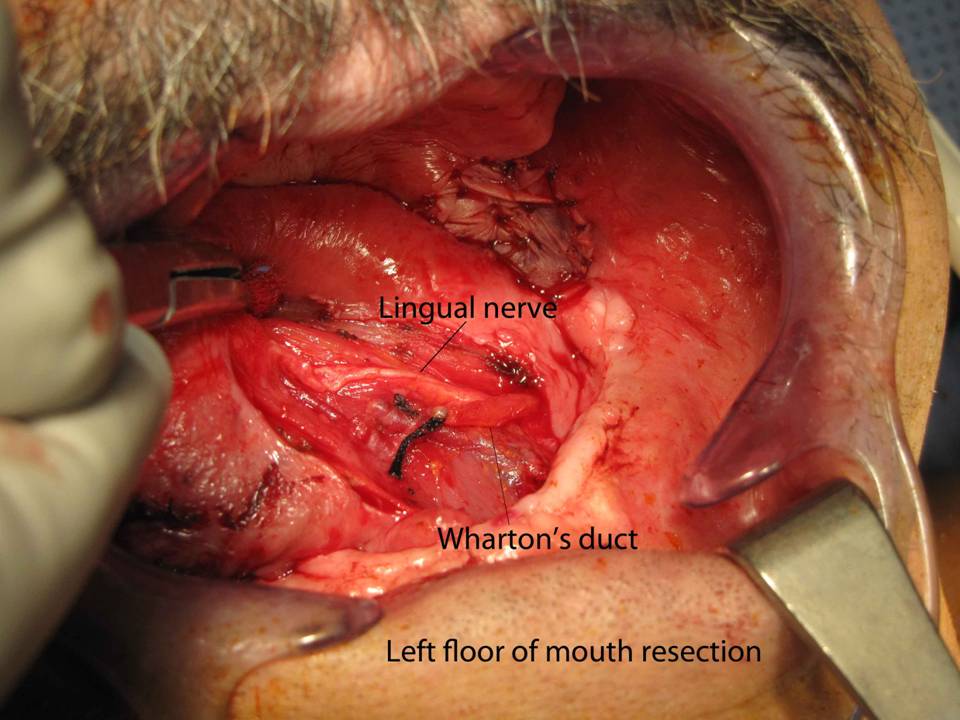 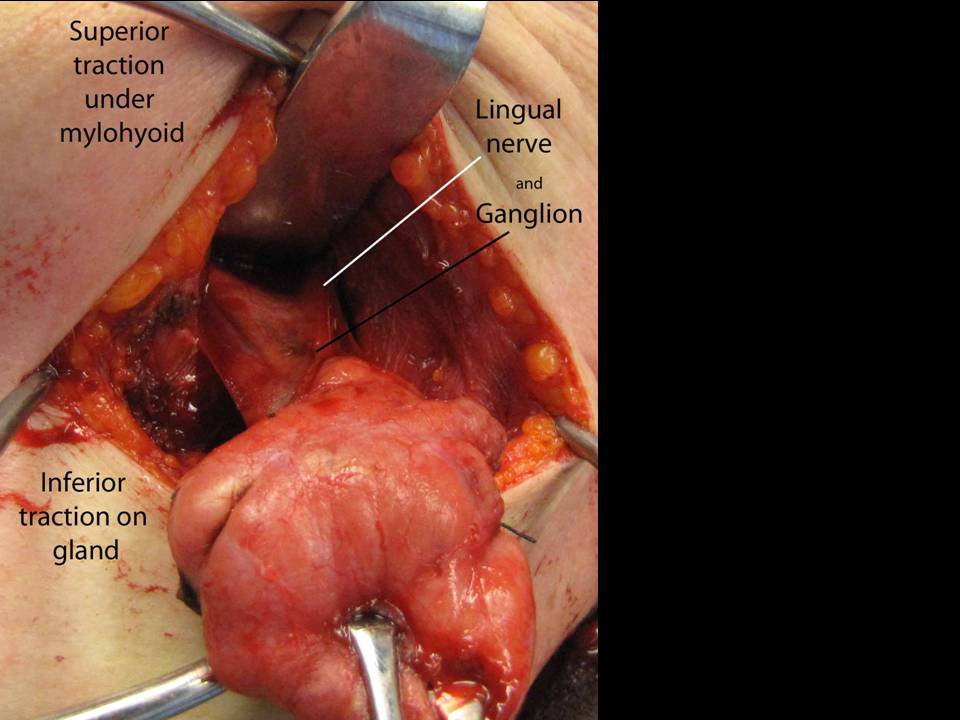 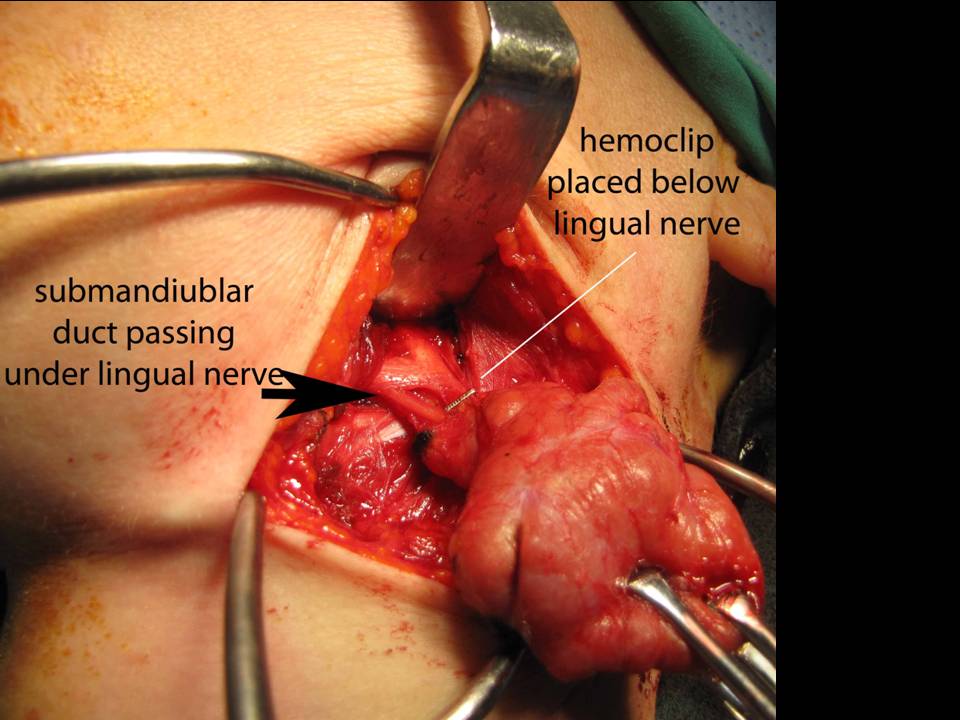 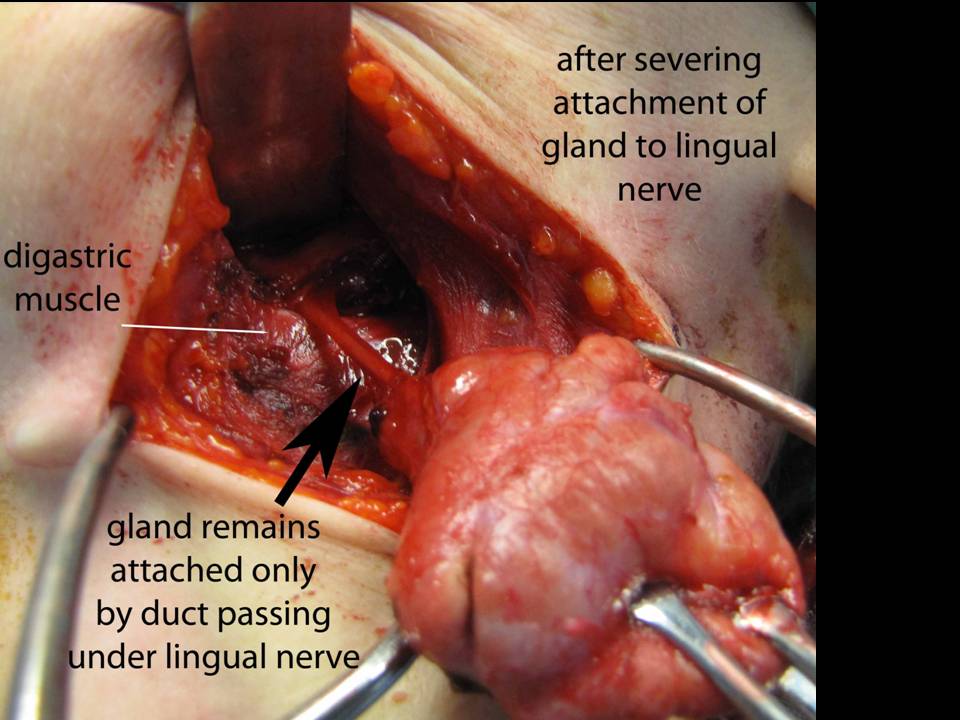 Anatomic Anomalies
Sublingual glands  secrete directly
	through mucosa into FOM via multipel ducts of Rivinus                         
                               and
	Bartholin’s duct that empties into the Wharton’s duct
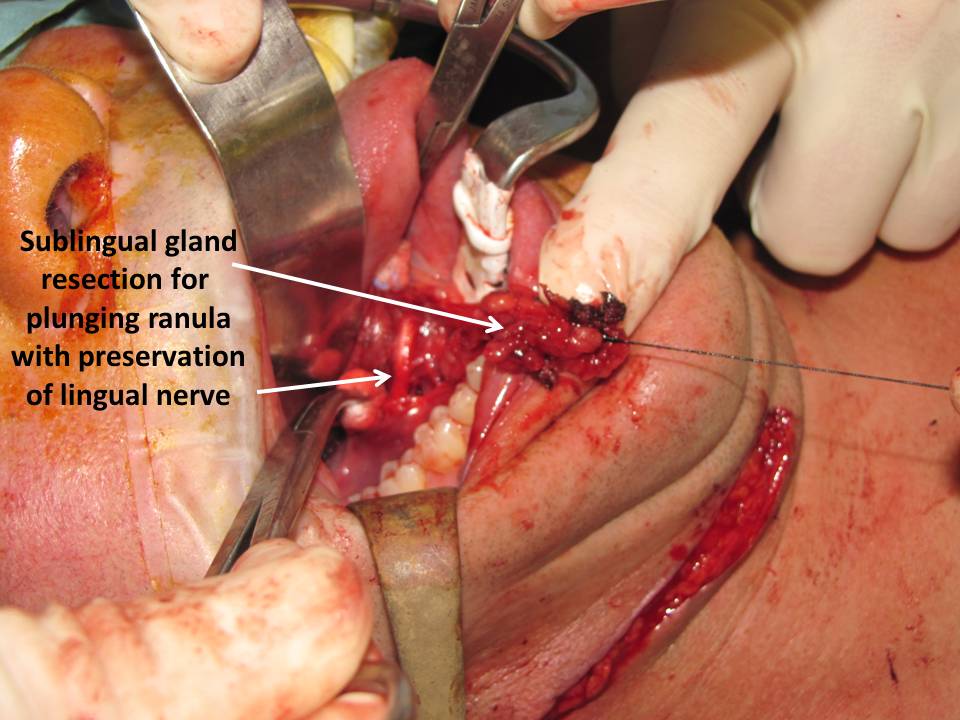 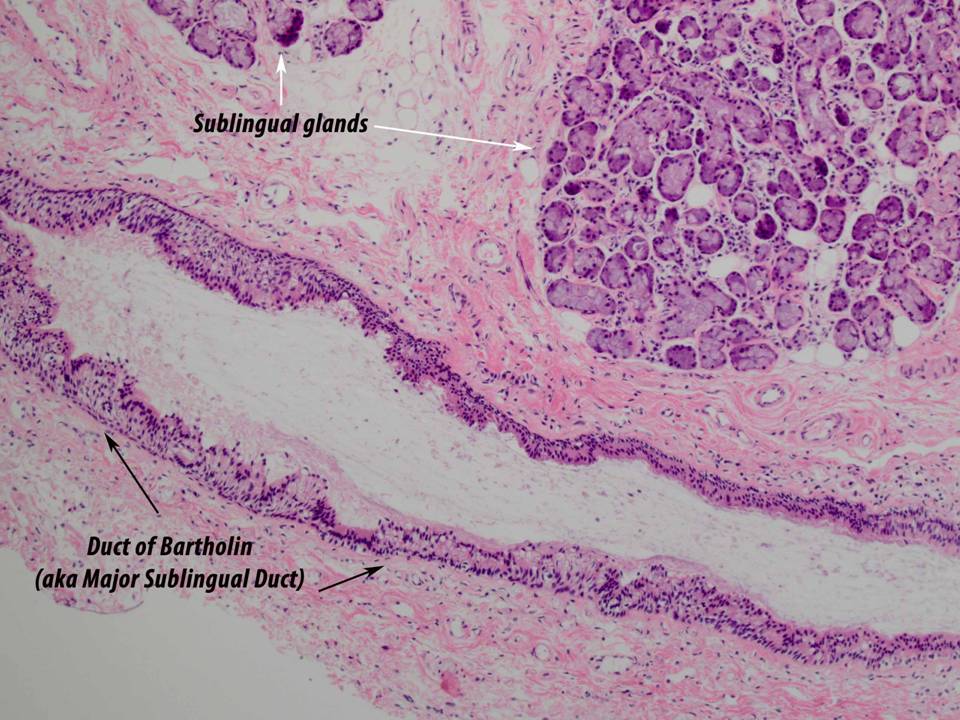 Salivary Foreign Bodies
Philosophy: Endogenous v Exogenous
Sialolithiasis theories: 
1.Intracellular microcalculi excreted in canal as nidus to calcify
2. “Mucus plugs’ as nidus to calcify
3.  “aliments, substances, or bacteria in the oral cavity migrate into the salivary ducts for further calcification”
Marchal et al: Retrograde Theory in Sialolithiasis Formation  arch Otolaryngol 127, Jan 2001 pp 66-68
Published reports














Su et al: Sialoendoscopic management of submandibular gland obstruction 
Caused by intraglandular foreign body. Vol. 114 No. 5 November 2012
Salivary Foreign Body Examples:Parotid: percutaneous welding slagSubmandibular: migrated stent (20 gauge angiocatheter)
“google” or “bing” or otherwise search: “Iowa Protocols” then search in the protocols:
“foreign body”
or
“sialendoscopy”
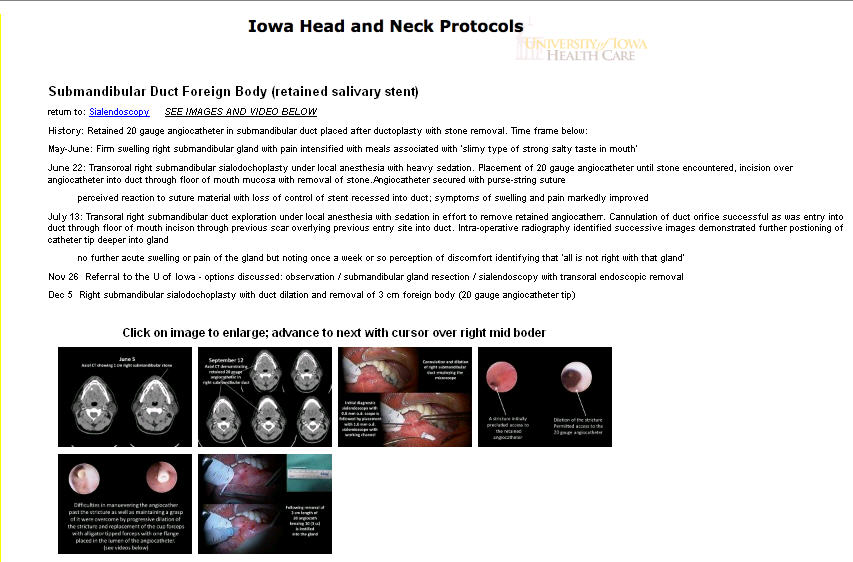 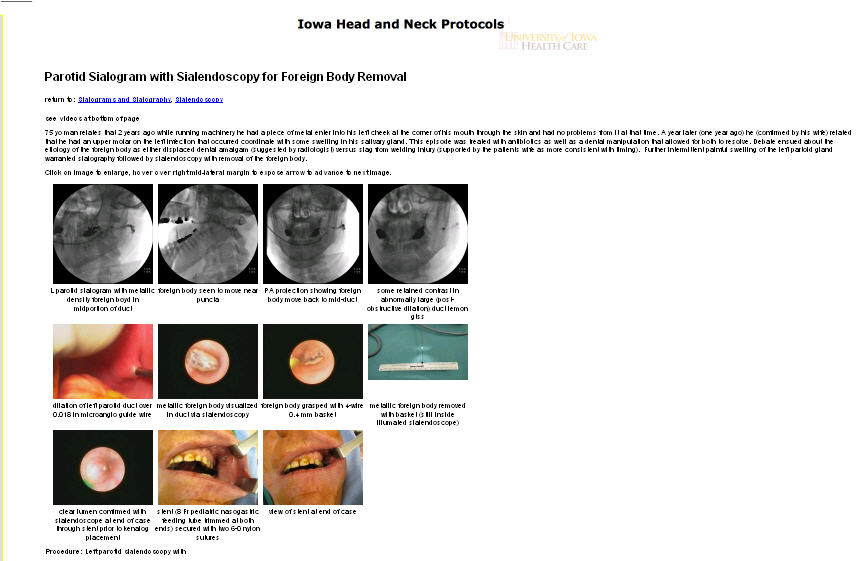